Урок №30
Компютърна презентация
(упражнение)
Анализиране на основни понятия и термини
При създаване на презентация текстът трябва да бъде кратък и ясен, размерът на символите да бъде достатъчно голям, да се използват контрастни цветове за фона на дизайна на слайдовете, текста и графичните изображения, да се използват шрифтове без допълнителни орнаменти, като Tahoma, Arial, Verdana и др.
В презентация може да се вмъкват изображения от файл, от галерия с картини ClipArt  ( при работа с PowerPoint 2010 ) или Bing Images ( при работа с PowerPoint 2013 или по-нов).
2.Какво е компютърна презентация?
Думата “презентация” означава представяне на информация пред публика.
Компютърната презентация е софтуерен продукт, който се използва за онагледяване при представянето (презентирането)  на информация.
Една от най- често използваните програми за създаване на компютърна презентация е PowerPoint .
3. Елементи на компютърна презентация
Компютърната презентация, подготвена с MS PowerPoint, се състои от слайдове. Всеки от слайдовете може да съдържа текст, картинки или друг тип информация.
При представяне на презентация пред публика тези слайдове се показват последователно на екрана (слайдшоу)
Освен слайдовете в една презентация може да има и други елементи – анимирани преходи и ефекти, звук, видеоклипове.
Самопроверка
Съчетанието на текст, звук, графично изображение, видео изображение и анимация на едно място се нарича: 
 презентация;
 мултимедия;
 филм.
Самопроверка
Файловете в PowerPoint могат да имат разширение:
 .pptx
 .png
 .docx
 .ppt
 .ppsx
 .xls
 .pps
Самопроверка
Вярно ли е, че файлове с разширението .ppsx  са готови за представяне дори без наличие на PowerPoint?
 Да
 Не
Самопроверка
Вярно ли е, че файлове с разширението .pptx може да се редактират допълнително само при наличие на PowerPoint.
 Да
 Не
Самопроверка
Какви грешки са допуснати на слайда от  фиг.1 в учебника на стр.61?
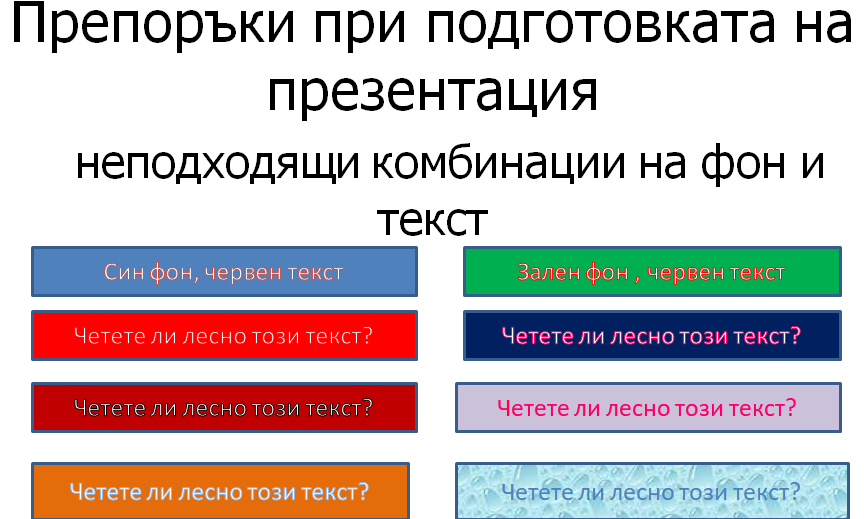 Самопроверка
Какви грешки са допуснати на слайда на фиг.2
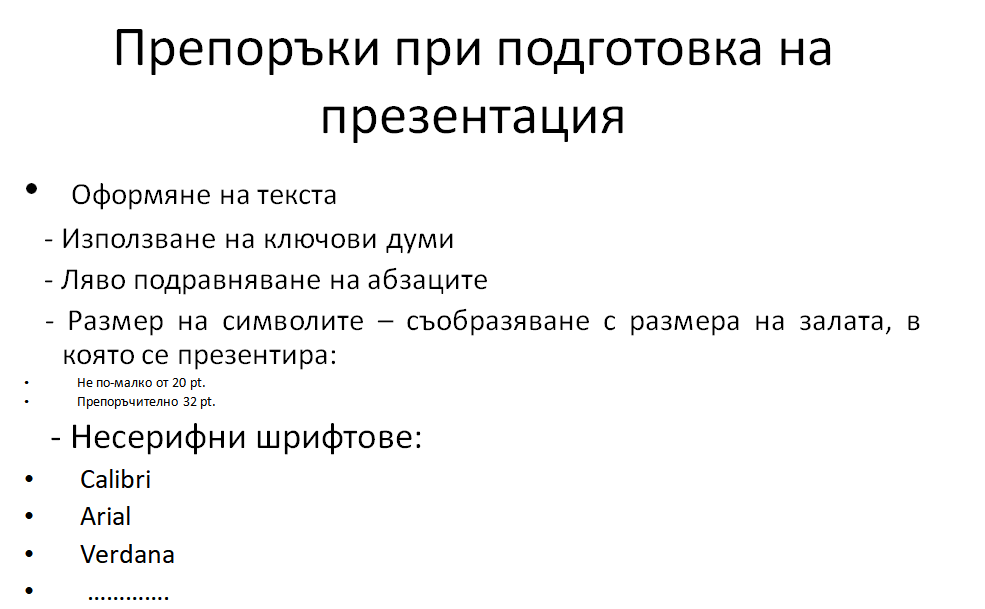 Довършете започнатите проекти от урок 29 задача 5. Запазете ги с разширения .pptx и  .ppsx.